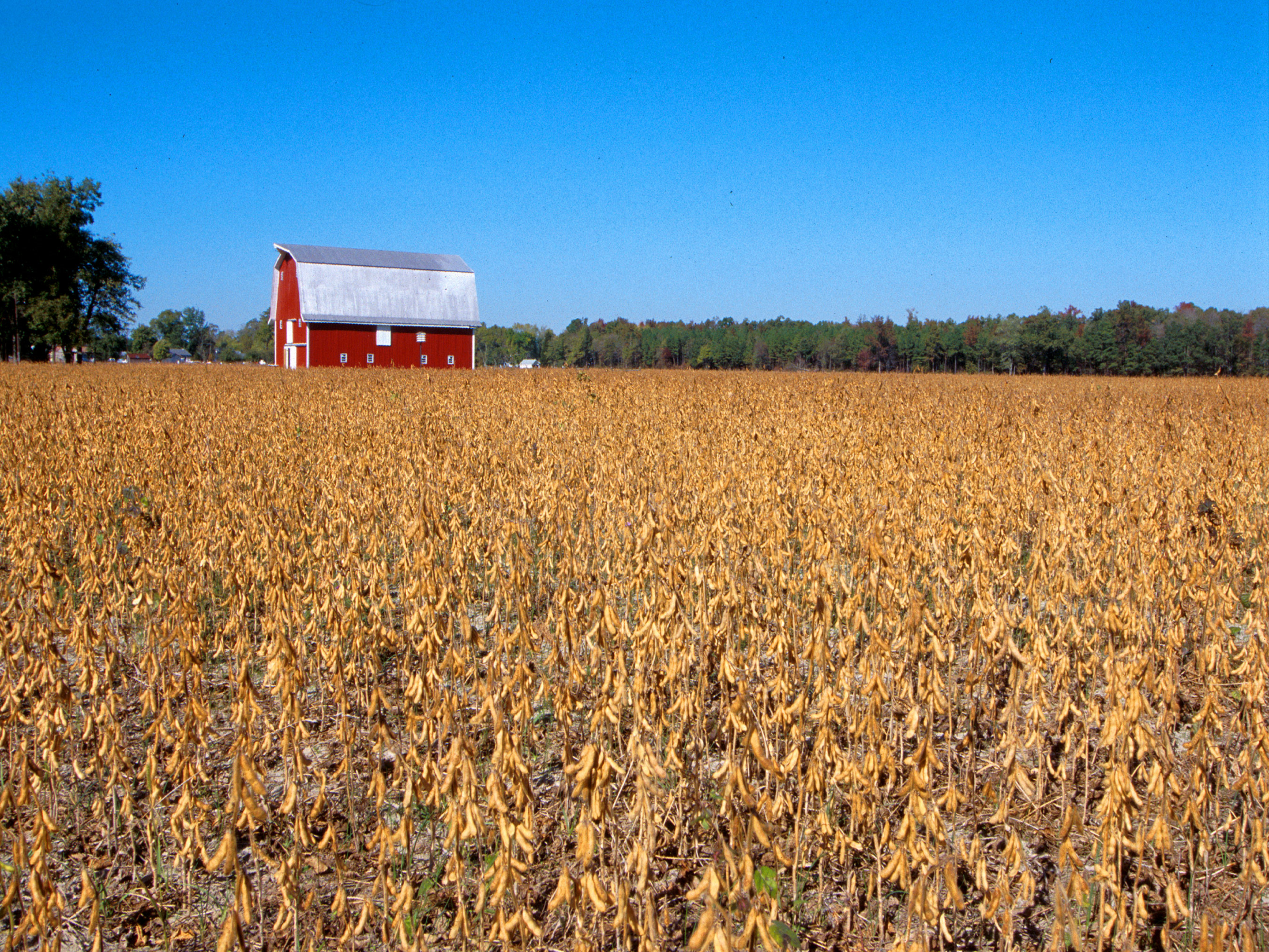 Oklahoma Agricultural Land Value Update
Roger Sahs, Extension Specialist
OSU Department of Agricultural Economics
Before We Discuss the 2019 Results…
OSU land values study based on actual market sales. 

Average farmland sale = $340,000.  Over 1,500 sales tracts.
 
USDA-NASS land value report is survey-based.   

OSU land sales data provided by Farm Credit Associations of Oklahoma
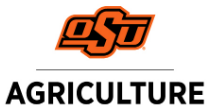 Oklahoma Cropland vs Pastureland Prices
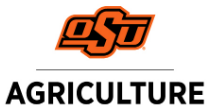 OK Land Values by Region, 2019*
agecon.okstate.edu/oklandvalues
Panhandle
Tracts        28
Size          331
$/Acre     $962
% Chg      -3.1
West-Northwest
Tracts          197
Size             172
$/Acre     $1,617
% Chg	    +3.3
North Central
Tracts        265
Size           137
$/Acre   $2,076
% Chg       -2.0
Northeast
Tracts        280
Size           158
$/Acre  $2,331
% Chg	 +5.2
East-Central
Tracts          36
Size            146
$/Acre   $2,575
% Chg       -8.4
State Averages
Tracts        1,501
Size              169
$/Acre     $2,013
% Chg	    +3.8
Southeast
Tracts       213
Size           218         
$/Acre  $2,217
% Chg     +7.1
Southwest
Tracts       275
Size          169
$/Acre $1,413
% Chg     +0.2
South Central
Tracts       207
Size          152
$/Acre  $2,513
% Chg   +12.5
*Tracts >= 40 Acres and <= $6000/Acre
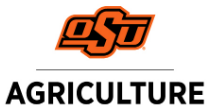 Recent Trends in Oklahoma Land Values
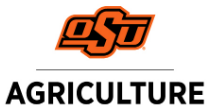 *Fewer than 50 sale tracts included. 
agecon.okstate.edu/oklandvalues
Oklahoma Panhandle Land Values
3-Year Weighted  vs Annual Average
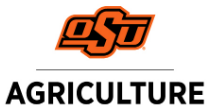 Oklahoma Land Values by Region
3-Year Weighted Average
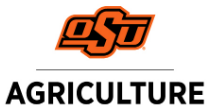 Oklahoma Cropland Values by Region*
3-Year Weighted Average
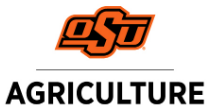 *Cropland tracts are defined as having 85%+ annual crop utilization.
Oklahoma Pasture Values by Region
3-Year Weighted Average
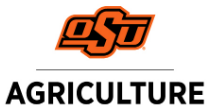 *Pasture tracts are defined as having 85%+ permanent pasture utilization.
USDA and OSU Cropland Values
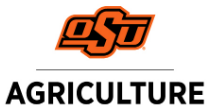 USDA and OSU Pastureland Values
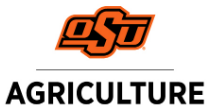 Where are the land markets headed from here?
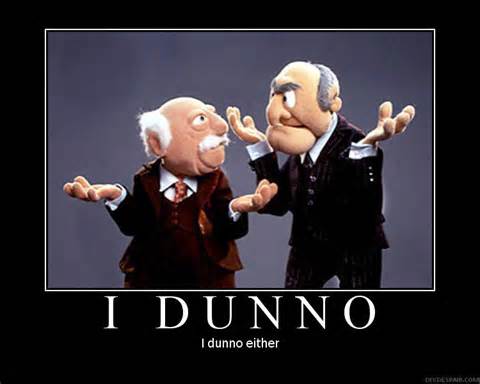 Land market influences - it’s a balancing act between…
Interest rates
Non-farm investors – more active?
Commodity prices 
Debt levels
Stimulus funds like MFP and CFAP payments
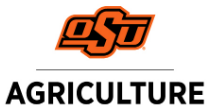 Tenth District Average Farm Loan Interest Rates, First Quarter 2020
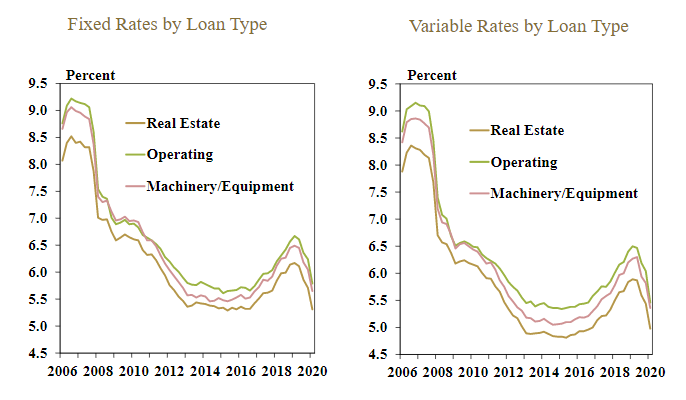 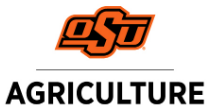 Source:  KC Federal Reserve Bank, May 2020
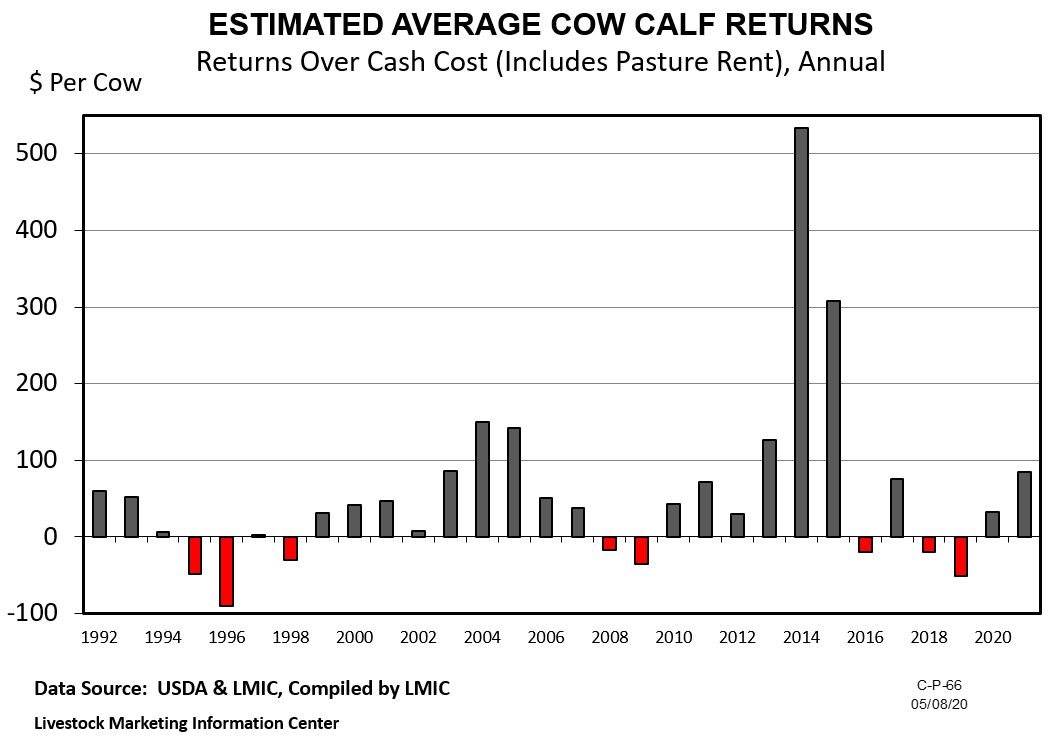 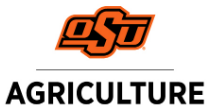 Share of Banks Reporting Lower Farm Income - Tenth District
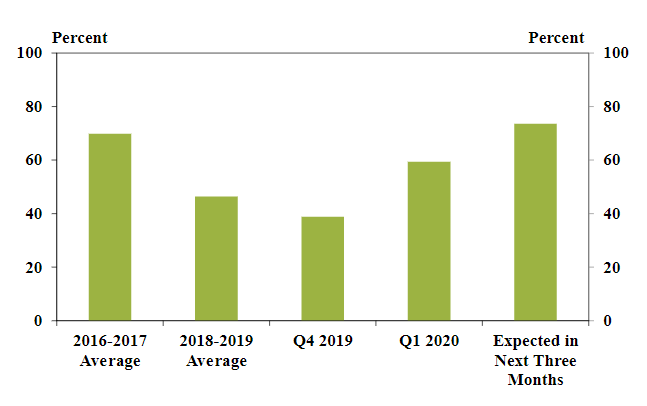 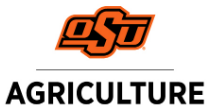 Source:  KC Federal Reserve Bank, May 2020
Share of Farm Borrowers with an Increase in Carryover Debt - Tenth District
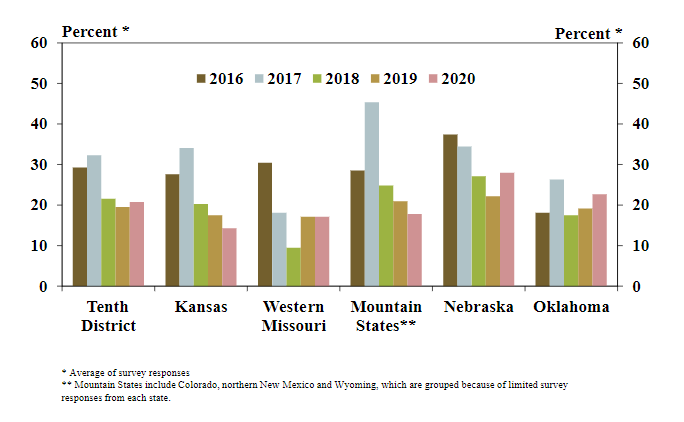 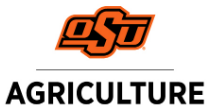 Source: Kansas City Federal Reserve, May 2020
MFP Aggregate Payments for Oklahoma2018-19
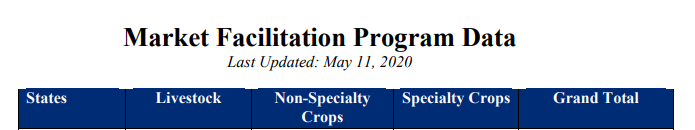 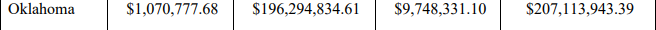 Federal stimulus funds like MFP payments have provided support to landowners and the rental markets.
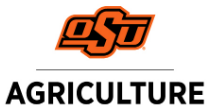 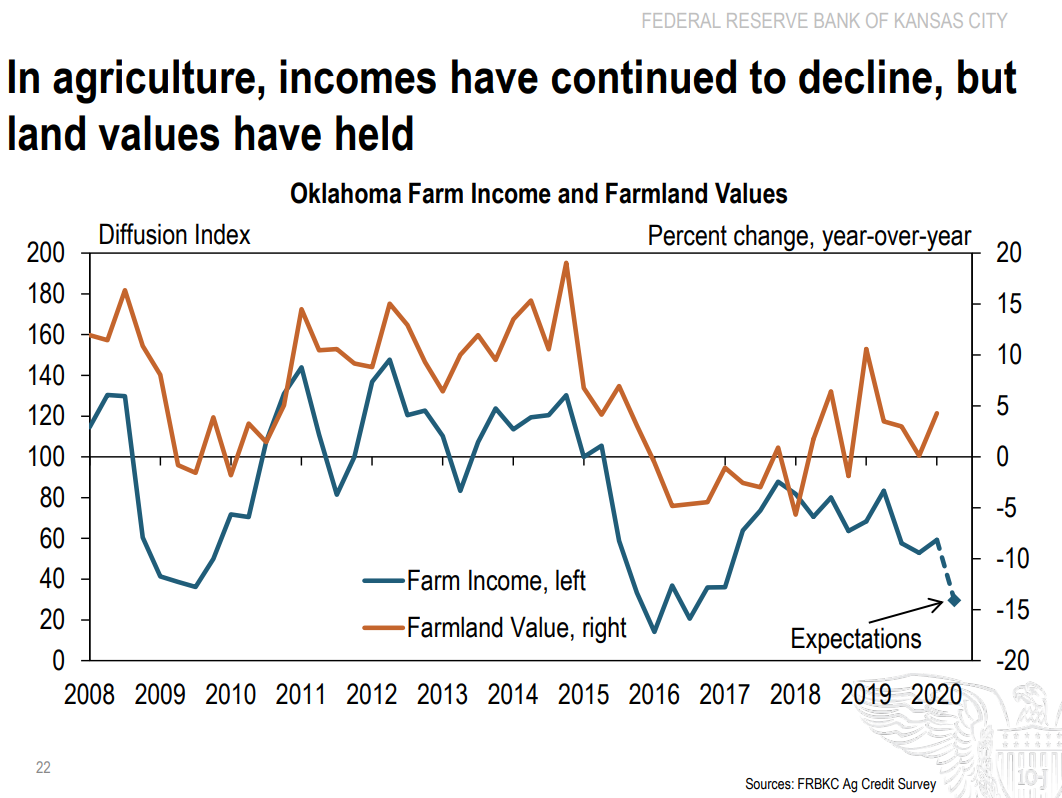 In Summary….
Farmland markets in Oklahoma have remained stable.
 
◦ Cropland - flat, Pasture +3% All tracts +4% in 2019. 

◦ 2020 values? Mostly steady in the short-term.

◦ Longer term beyond 2020?  Commodity prices and resulting farm income, interest rate levels, continued federal assistance, and financial health of current buyers will all determine future trends.
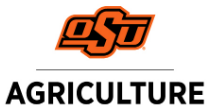 agecon.okstate.edu/oklandvalues
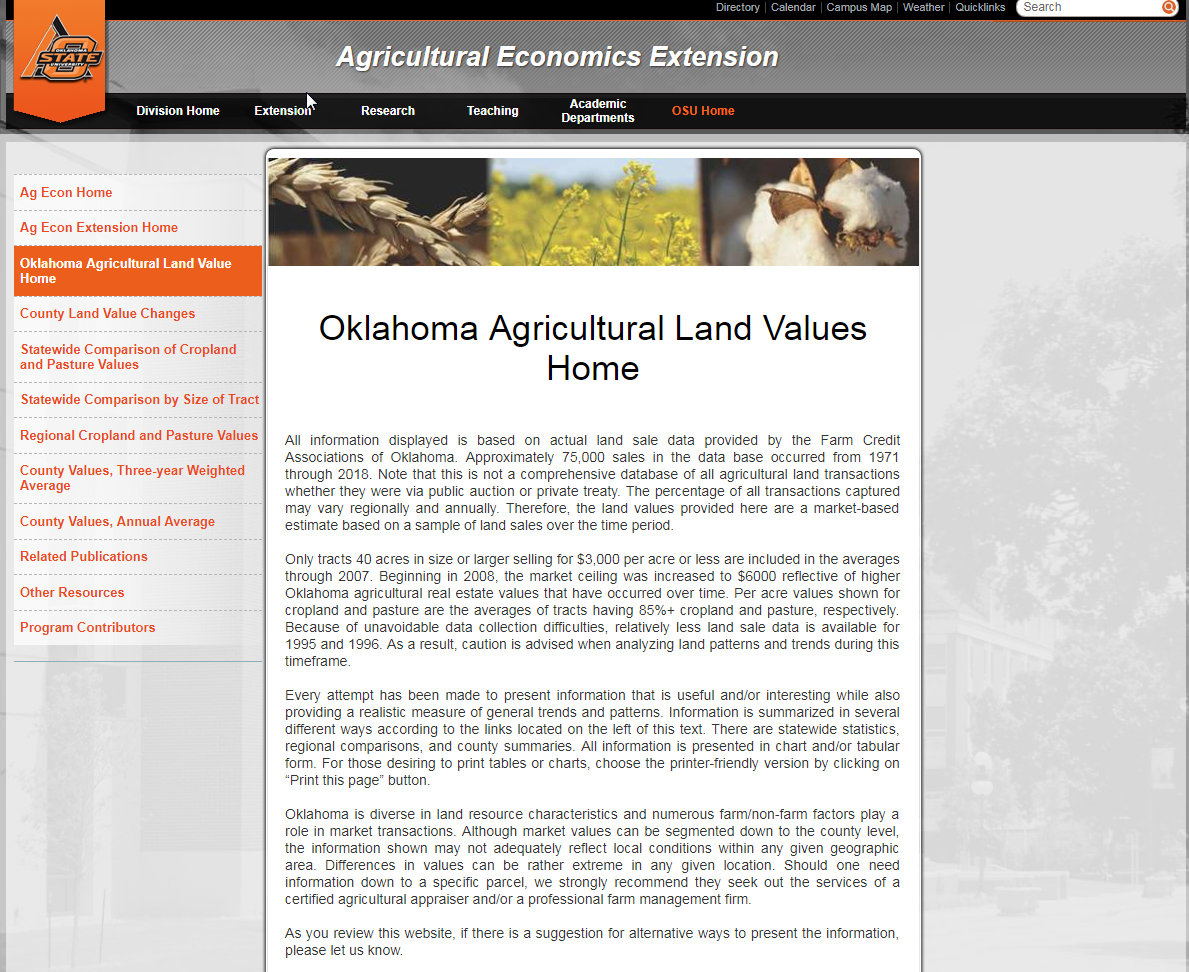 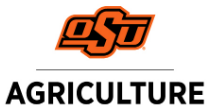 Other Resources
Kansas City Federal Reserve Bank
http://www.kc.frb.org/
Choose Ag in Economy section, then Current Survey
USDA Ag Land Value Data and Reports
http://www.nass.usda.gov/
Choose Economics and Prices Link, then Agricultural Land Values in Reports section
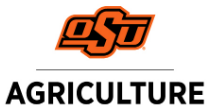 Thanks for stopping by!
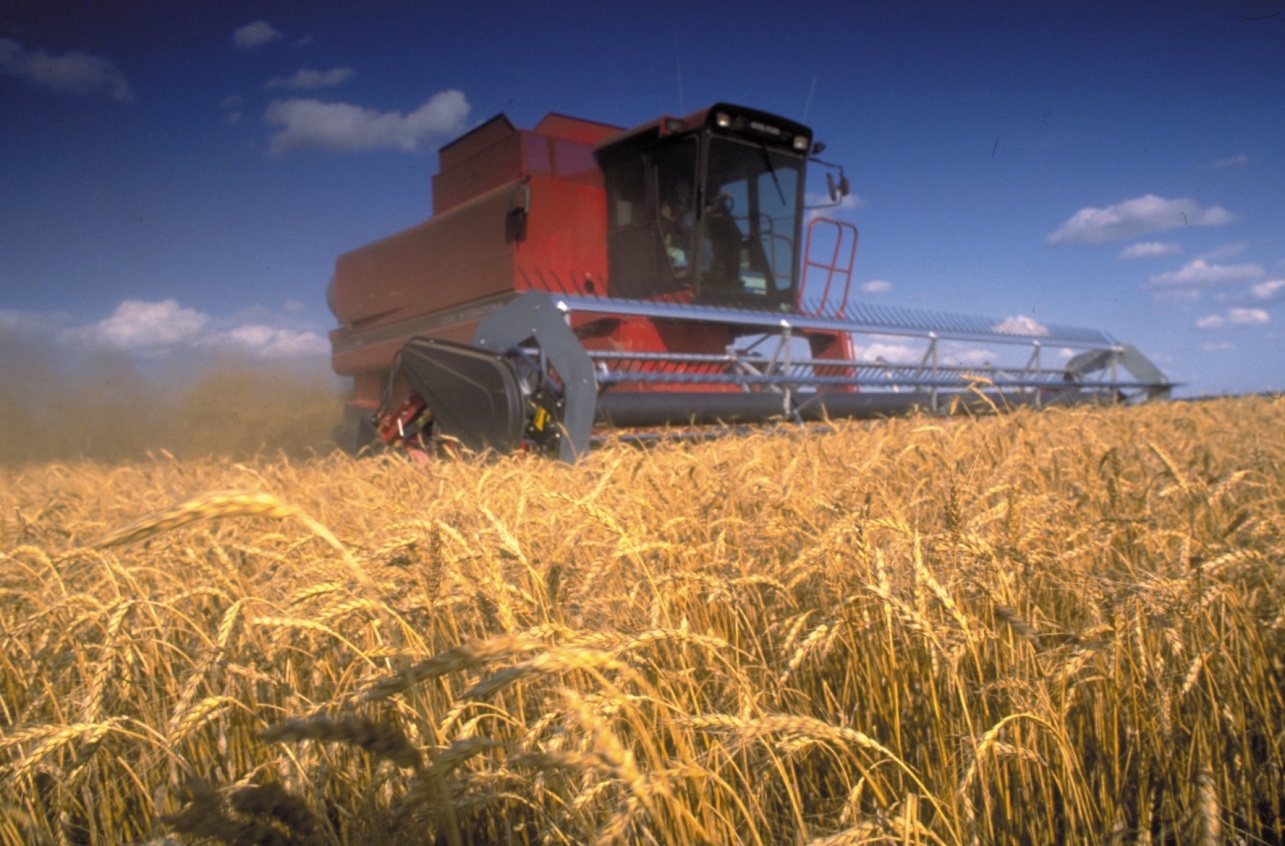 Survey link:    https://okstatecasnr.az1.qualtrics.com/jfe/form/SV_8CvpnLFtog7Awrb
Roger Sahs, Associate Extension Specialist
520 Ag Hall, Oklahoma State University
Roger.sahs@okstate.edu, 405.744.7075
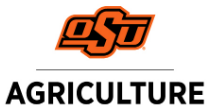